Conducting A
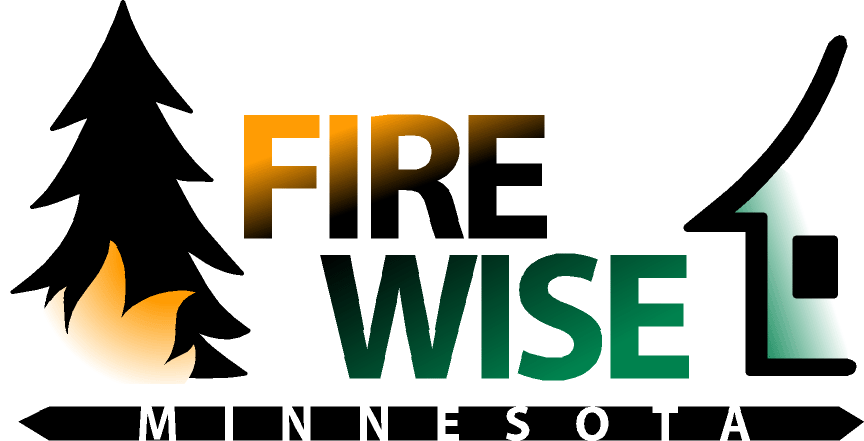 Home Risk Evaluation
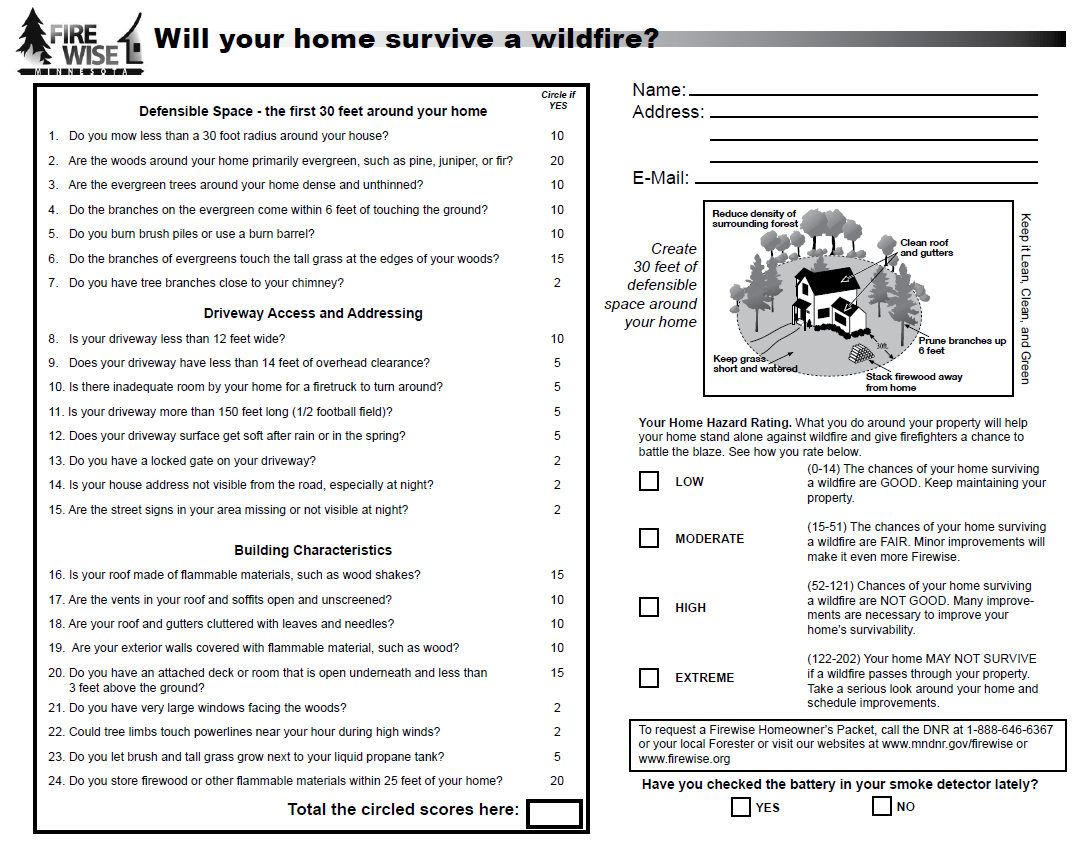 3 Major Factors You Will Be Considering
Fill In The Contact Information
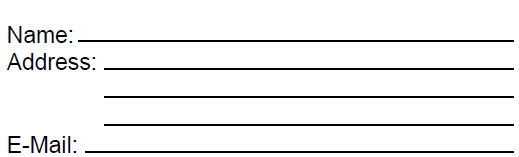 12345 Forest Road

Firewise City, MN 55555
someone@somewhere.com
Optional: if the homeowner wants more information from the local Forestry office or Fire Dept., they can send a copy of the form in with a request for further assistance.
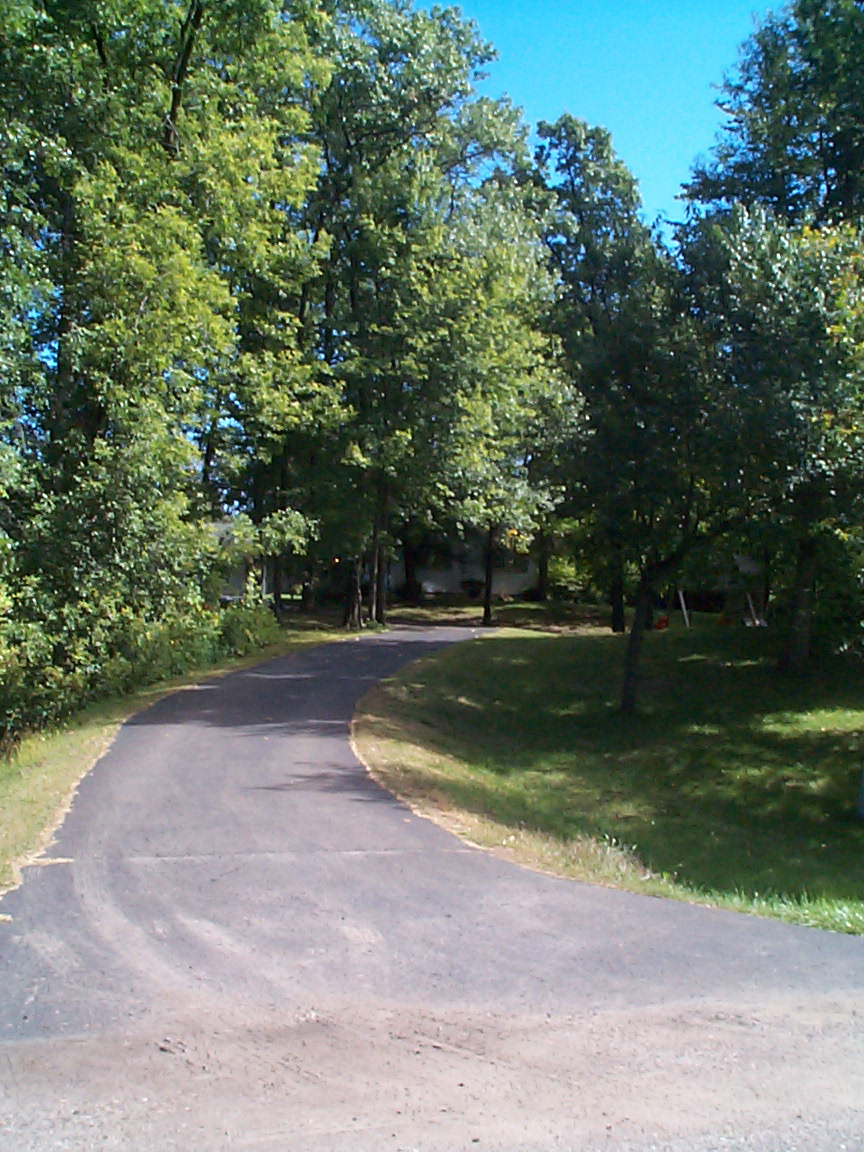 Greeting The Homeowner
Introduce yourself and explain about the Evaluation.
Ask permission to assess the home site and invite homeowner to join you.
Fill out form.
Leave form and literature bag with the plan.
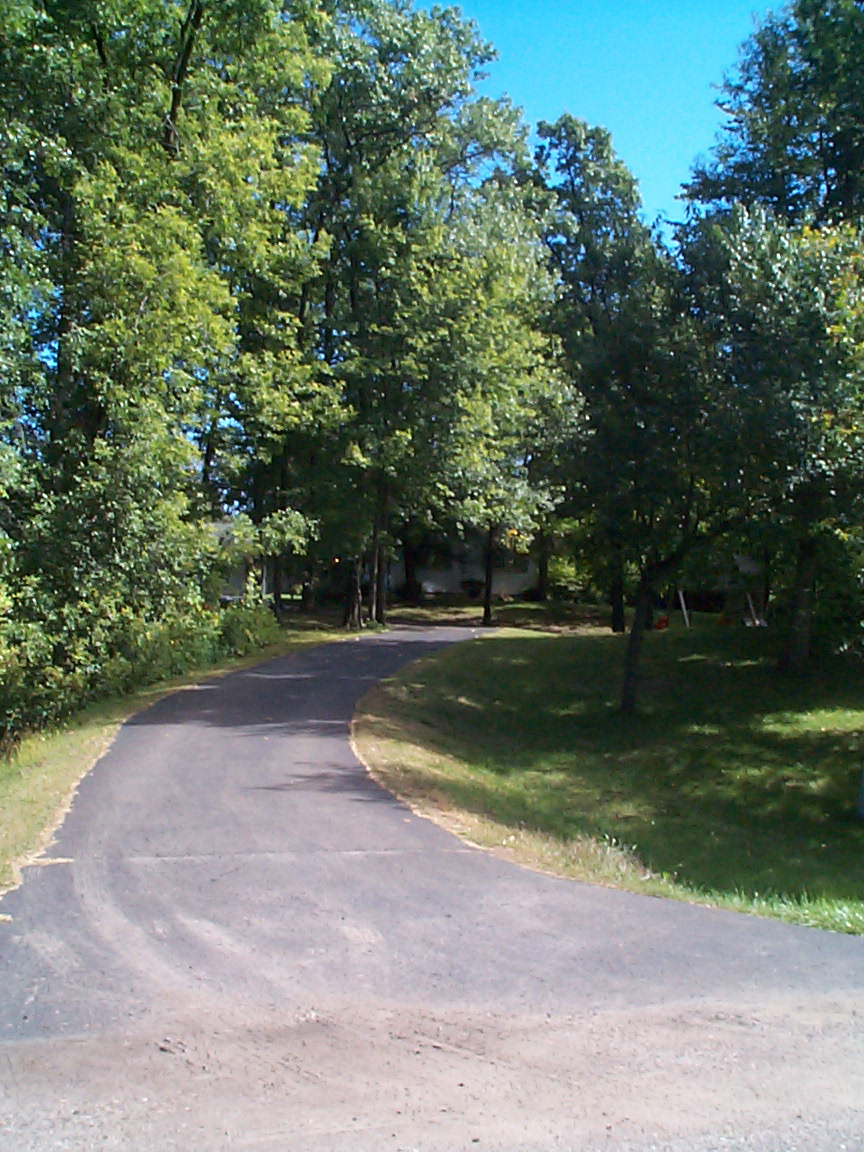 If The Homeowner Says No or Is Not Home
If the homeowner says no, thank them and leave the information in the packet with the Stewardship Plan.
If the homeowner is not home, do assessment from the street.  Leave the form, literature bag and special note that states the assessment was completed from the street with the completed plan package.
When completing the survey,	concentrate on the area within 30 	feet of buildings.
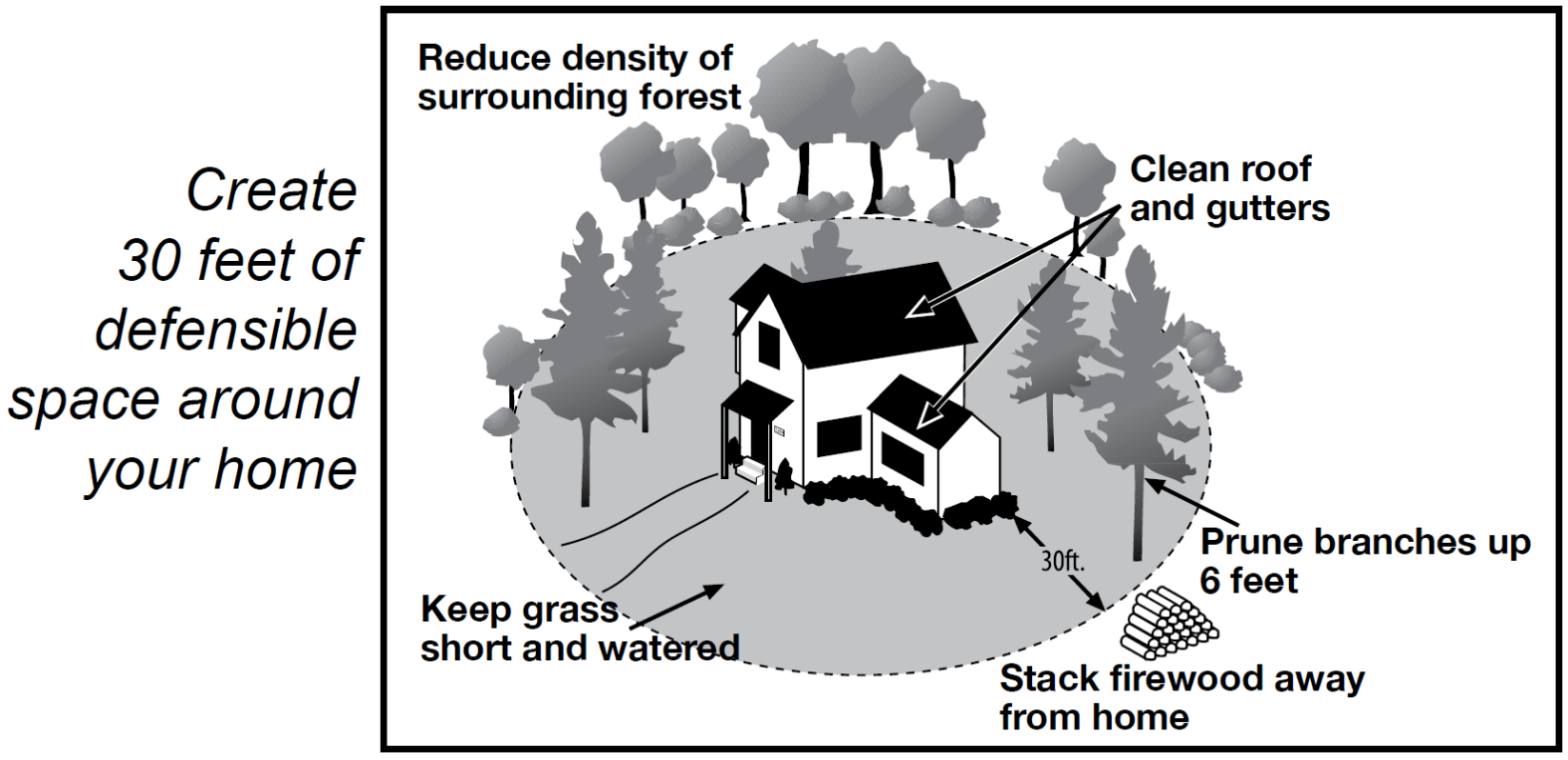 Fill Defensible Space Information
If the factor is present, circle the score.
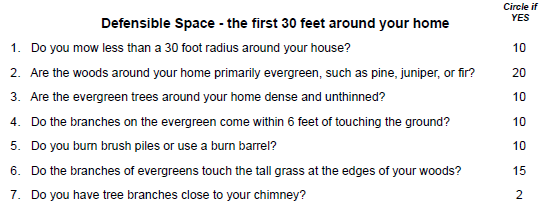 1. 30’ of mowed lawn…
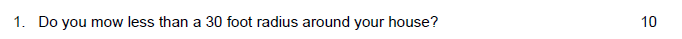 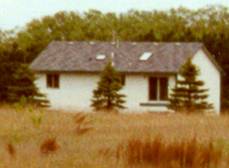 2. What are the dominant trees?
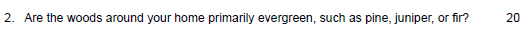 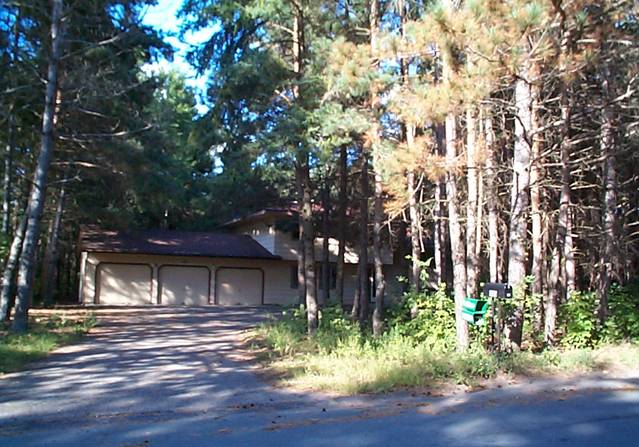 This home has evergreens within 30 feet of the house.
3. If there are evergreens present, 	are their crowns touching?
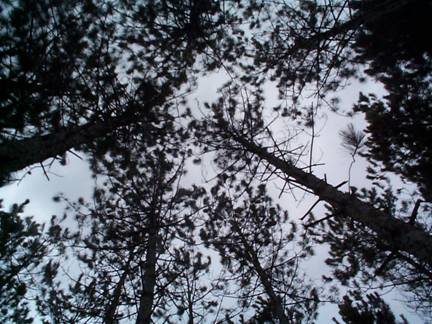 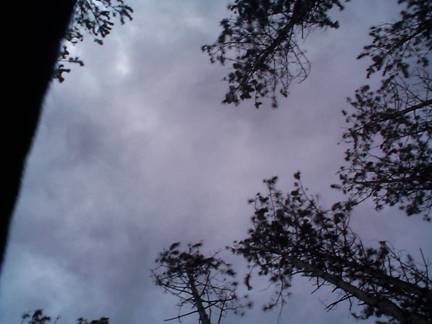 YES
NO
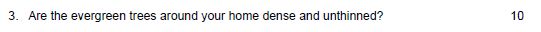 4. Are there ladder fuels present?
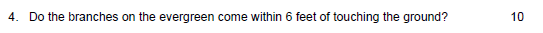 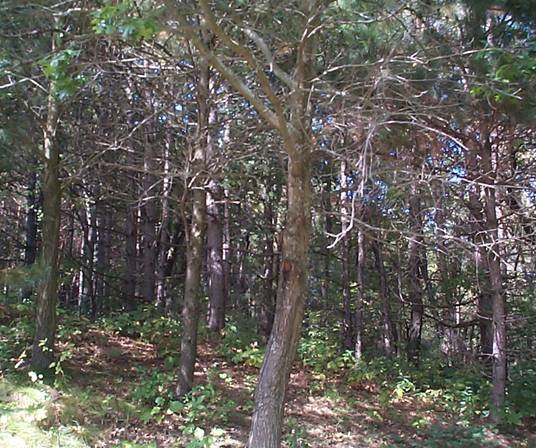 Here ground vegetation touches the lower branches of the trees.
5. Is there outdoor burning practiced 	on the property?
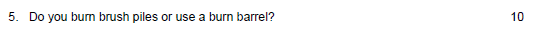 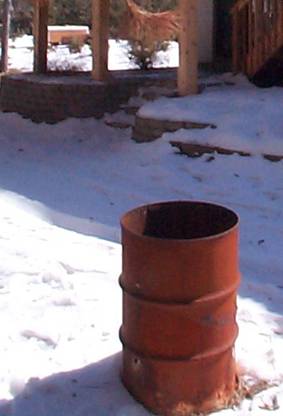 Look for burning barrels, fire pits or other signs of burning.
6. Tall grass ... or heavy shrubs
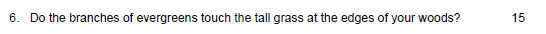 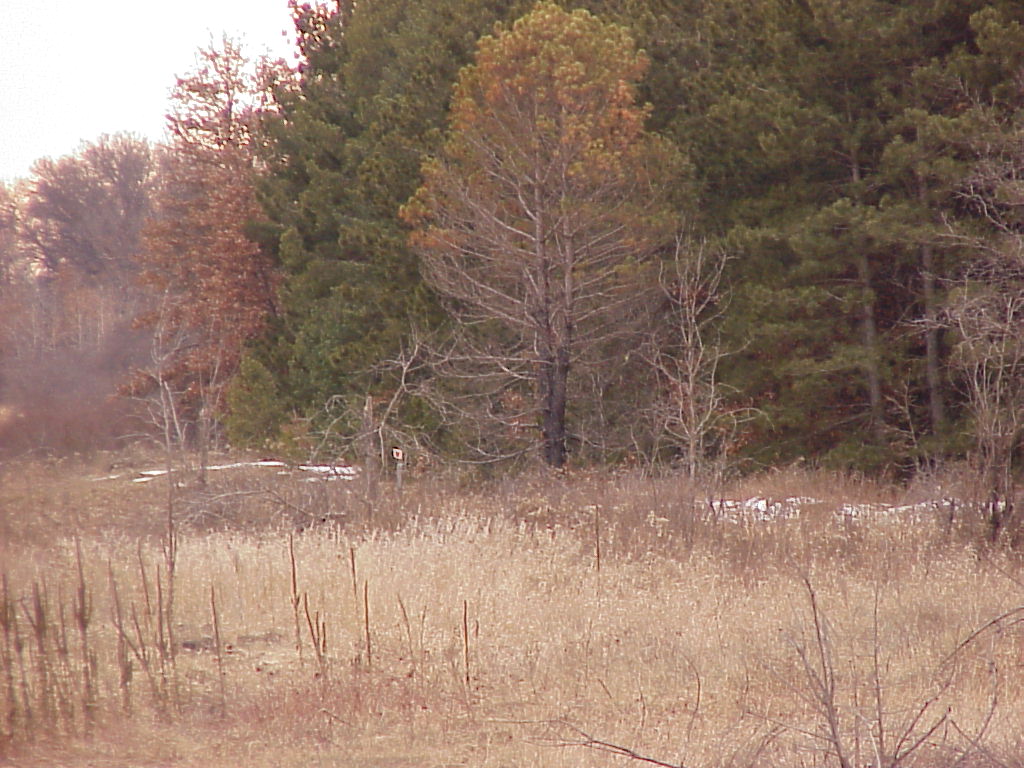 Fill Access Information
If the factor is present, circle the score.
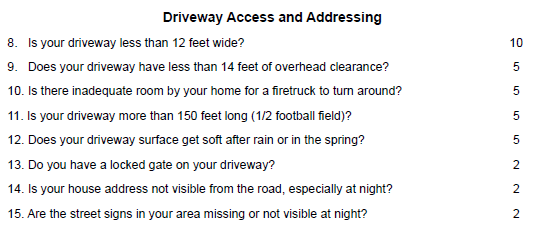 8 and 9. Is the driveway too narrow 	or clearance too low for 			emergency vehicles?
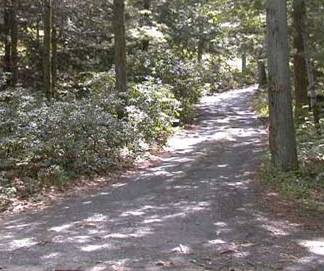 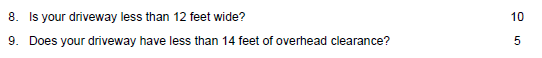 10 & 11. Is the driveway over 150 feet 		long, and if so, does it have     		an adequate turnaround?
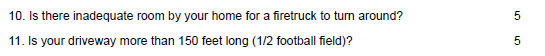 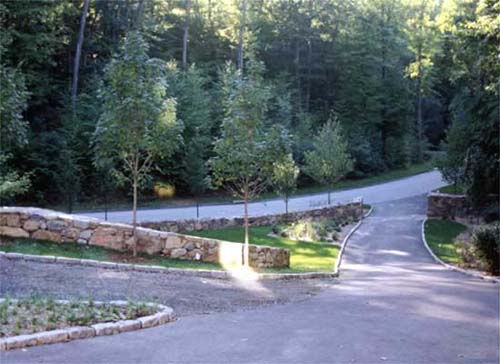 12. Is the driveway rutted?
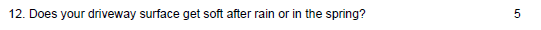 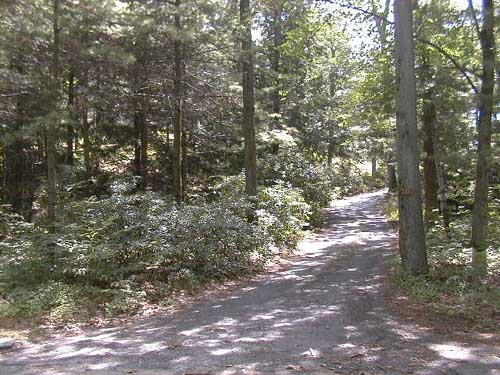 13. Is the driveway gated?
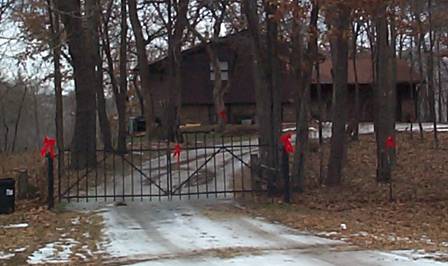 14. Is the address visible from the 		road?
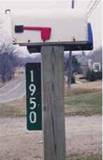 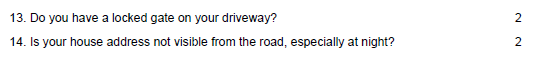 15. Look for street signs.
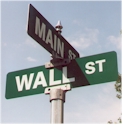 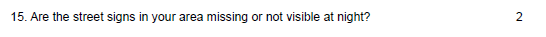 Building Characteristics
16-24
Rate the most vulnerable structure 
or part of the main structure 
within the 30 foot defensible space.
16. Does the building have a wood roof?
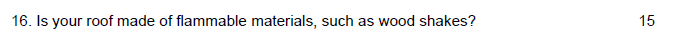 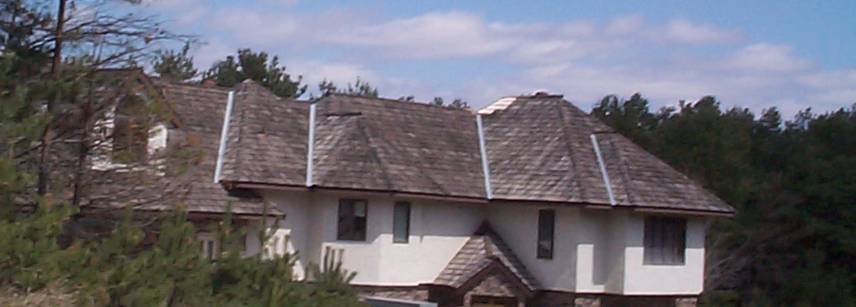 17. Are the vents in the soffits enclosed?
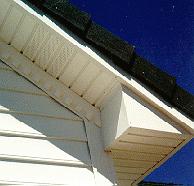 Remember to look at outbuildings too.
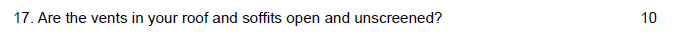 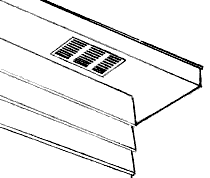 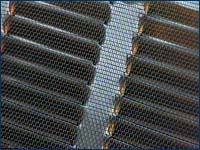 18. Are the roof and gutters clean?
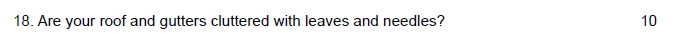 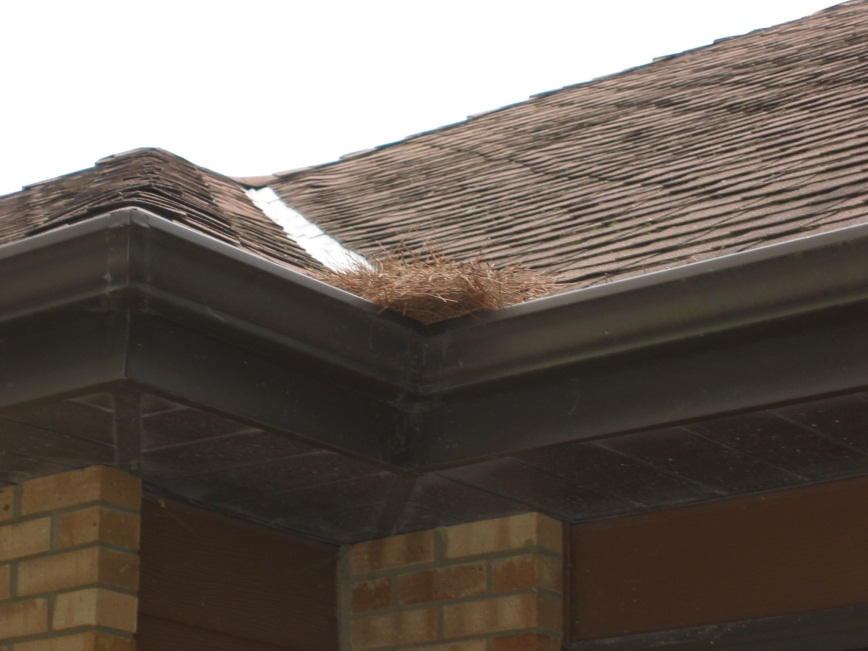 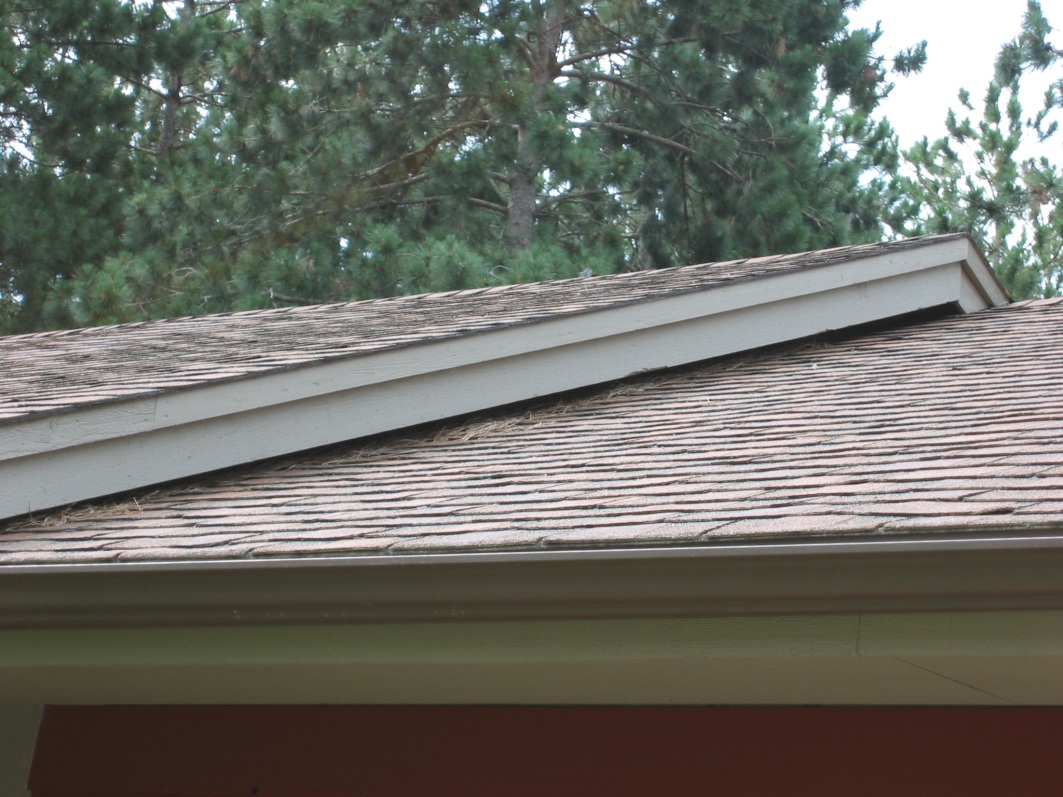 19. Does the home have vinyl or wood 		siding?
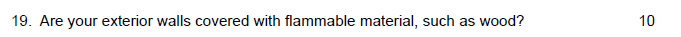 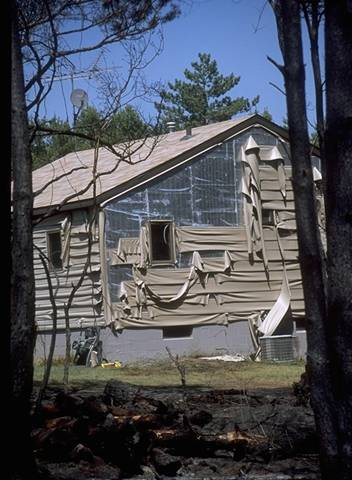 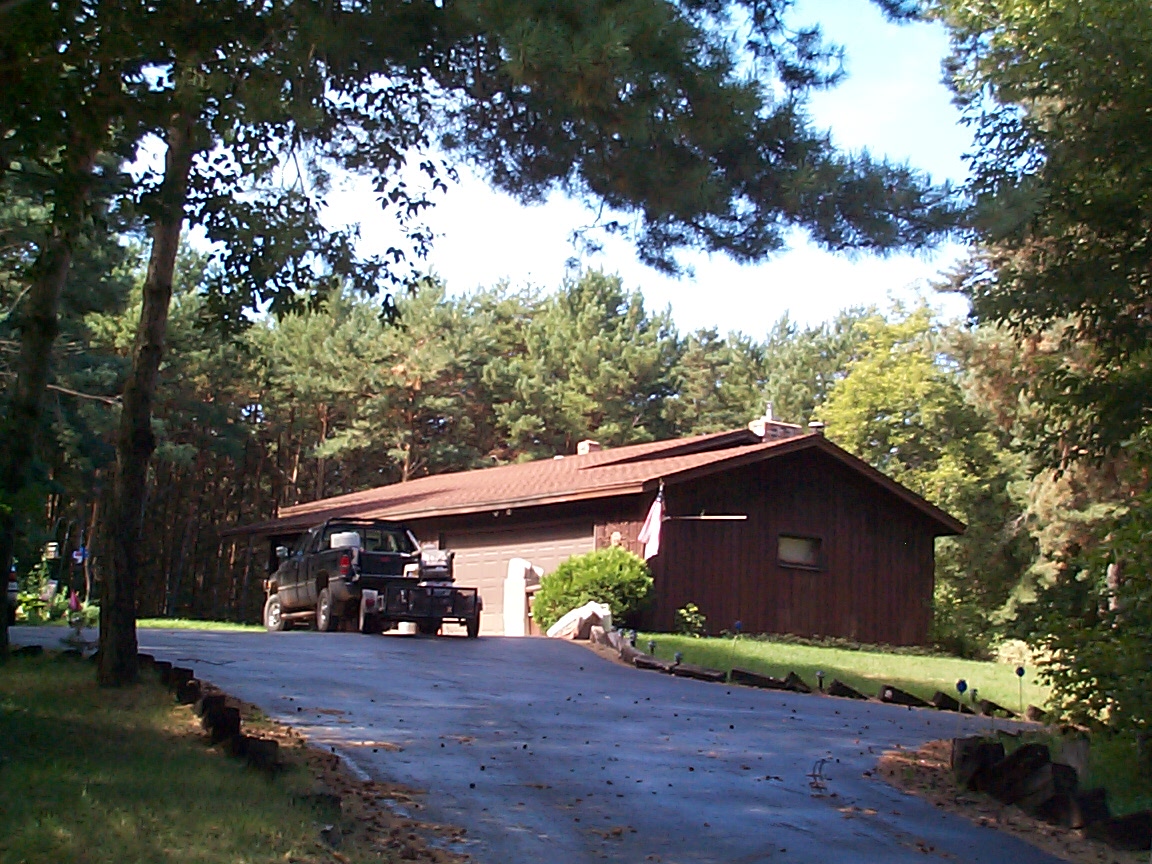 20. Is there is an unskirted wood deck 		attached to a wood or vinyl sided 		building?
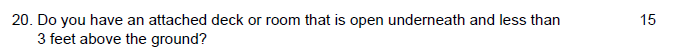 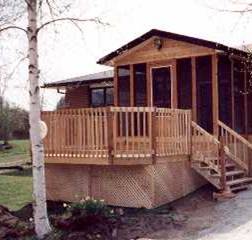 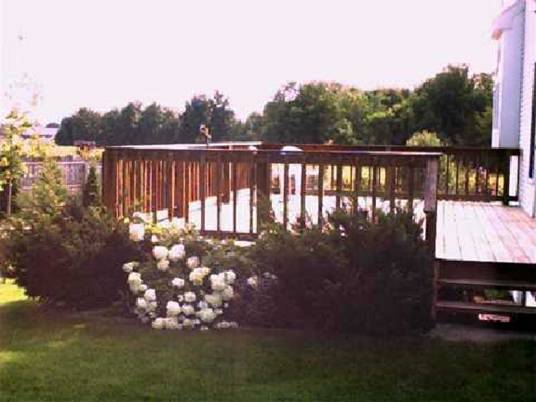 21. Are there any picture windows?
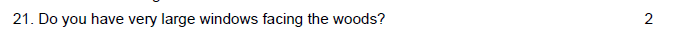 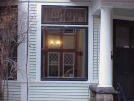 22.  Are there power lines on the property 	that are within the “fall zone” of 		trees?
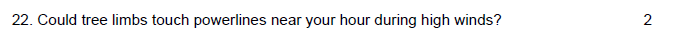 Could they hamper a fire truck’s access to the back of the home?
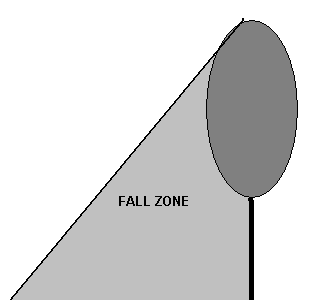 23. Is the propane tank clear?
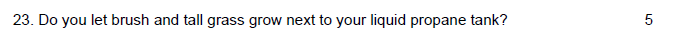 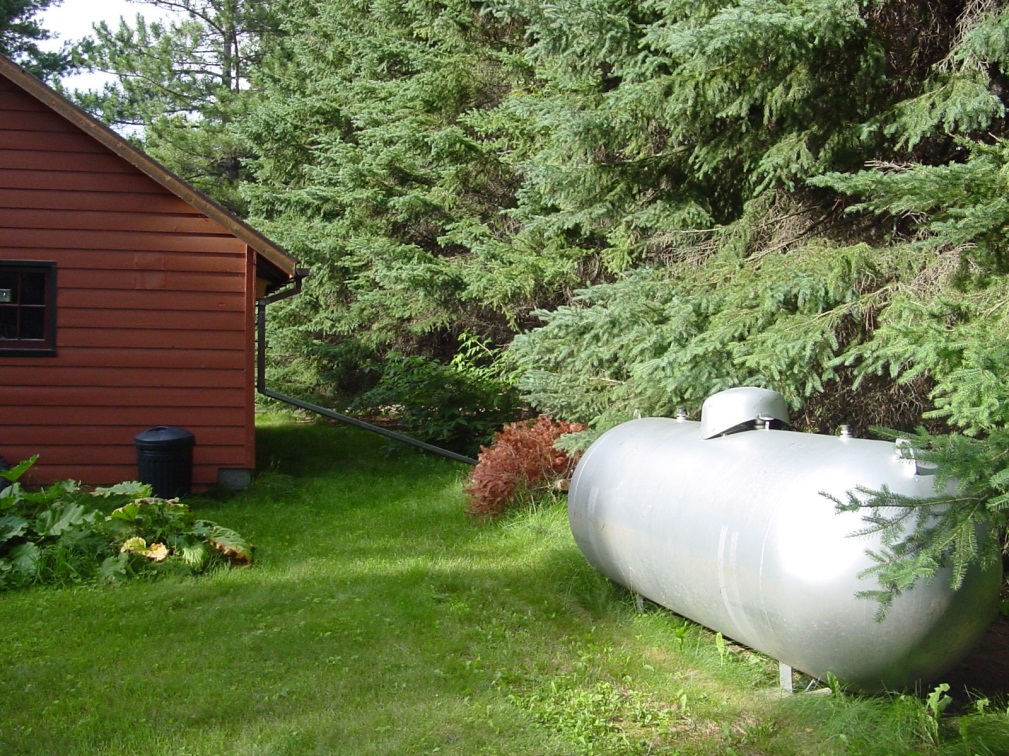 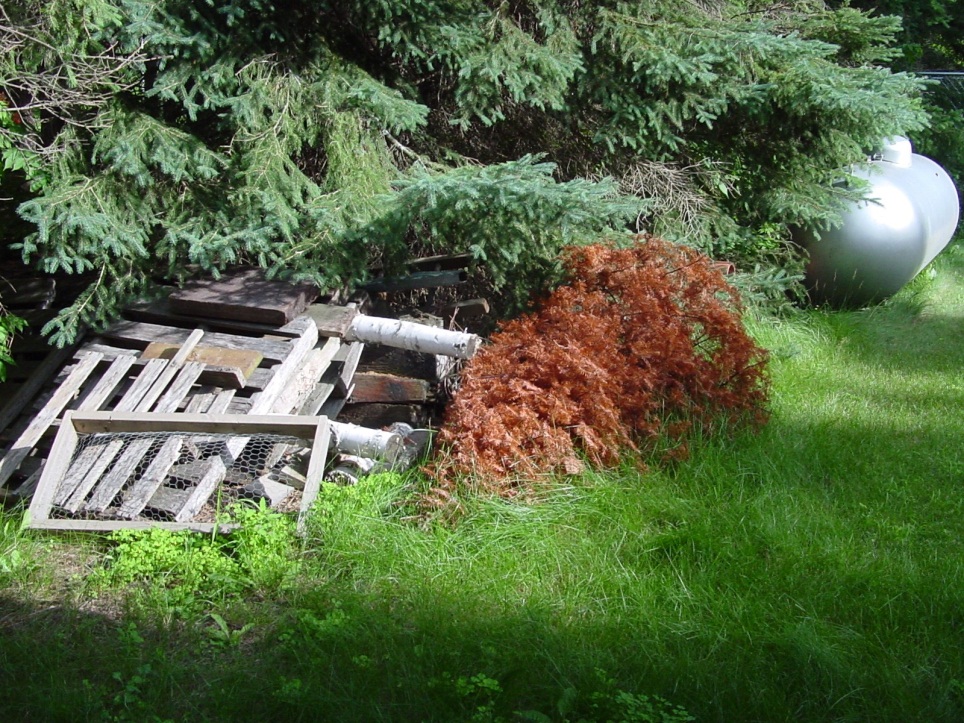 24. Is firewood stored near the home?
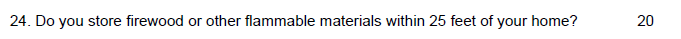 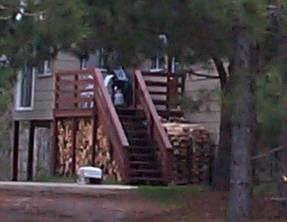 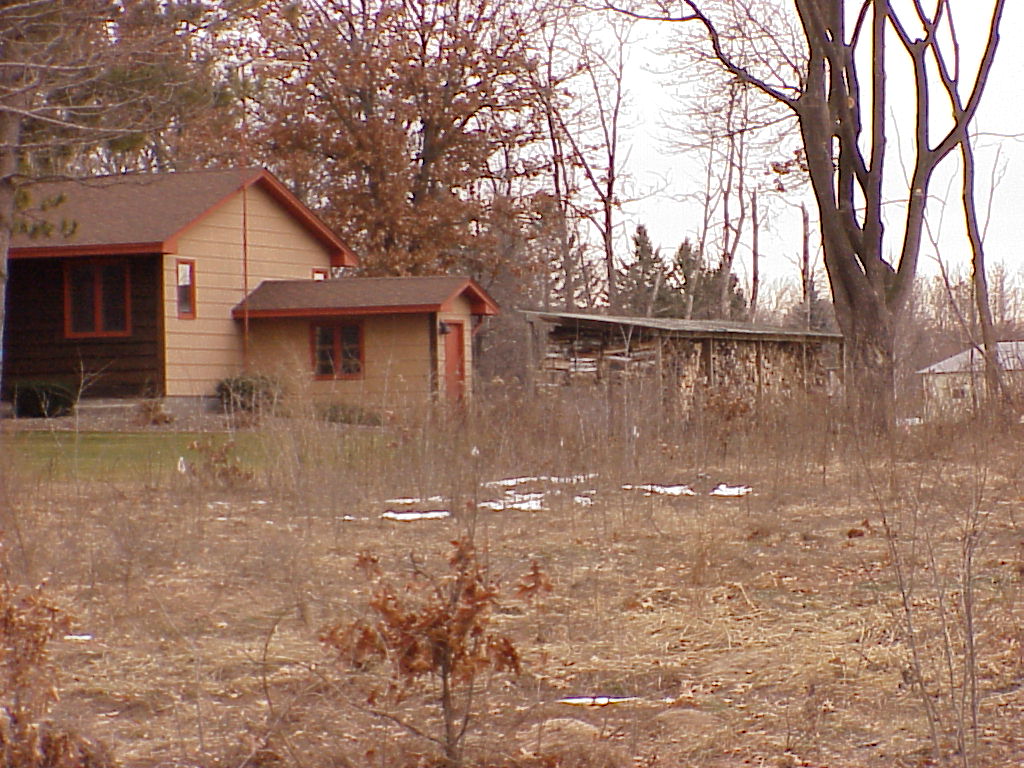 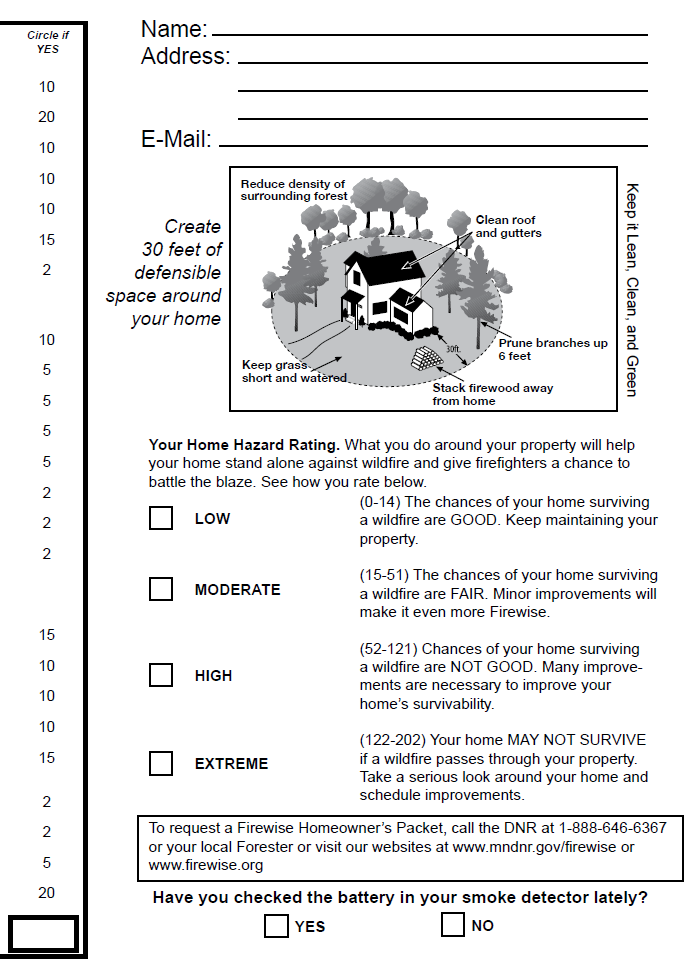 Calculate The Risk
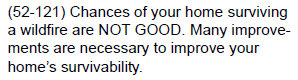 Don’t forget to ask 
them about the
smoke detector.
68
Leave With The Homeowner and give addt’l contact info if requested.
If the homeowner is not there, leave form and literature with the plan.
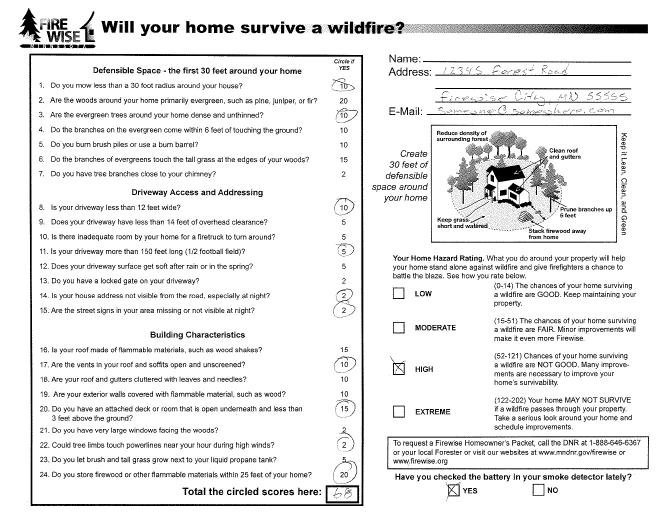 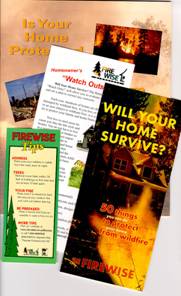 Questions?